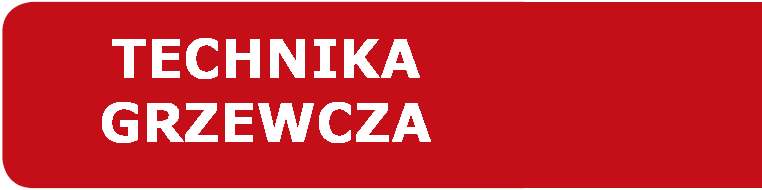 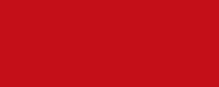 Решения для экспозиции продуктов
ТОРГОВОЕ ОБОРУДОВАНИЕ
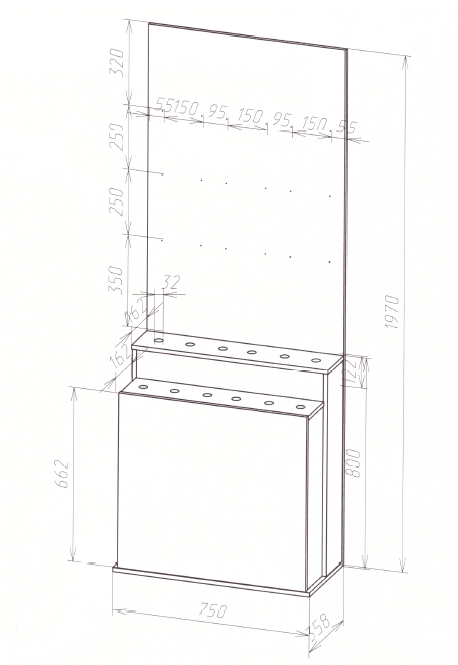 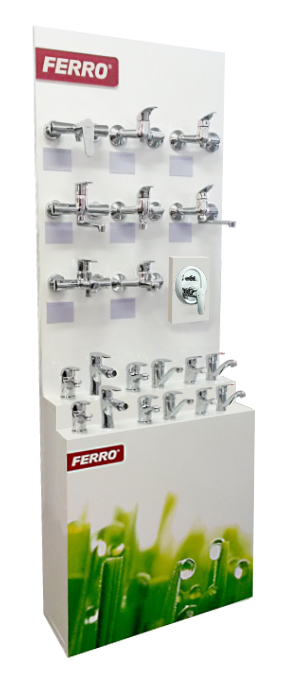 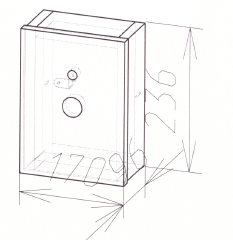 КОРОБ ПОД ВСТРОЙКУ
ТОРГОВОЕ ОБОРУДОВАНИЕ
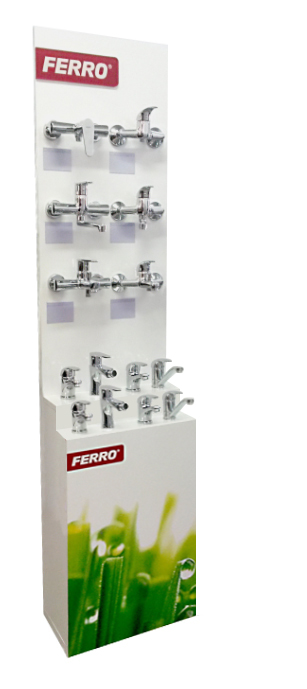 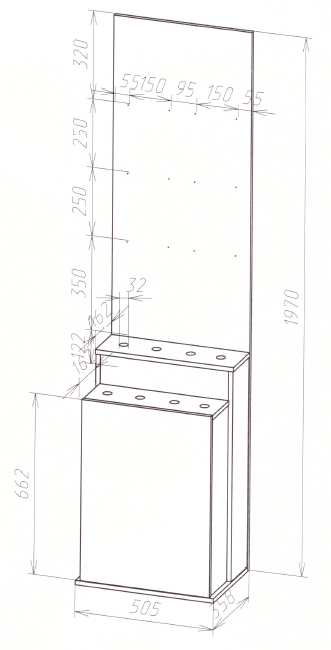 3 вида стендов:
505мм узкий
750мм средний
1000мм широкий
+короб для
встроенных
смесителей
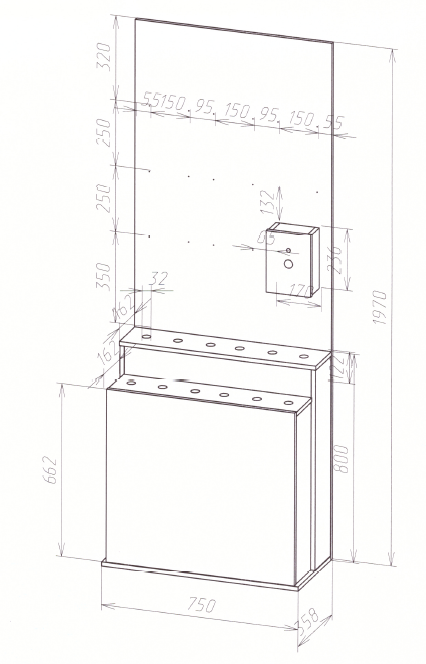 ТОРГОВОЕ ОБОРУДОВАНИЕ
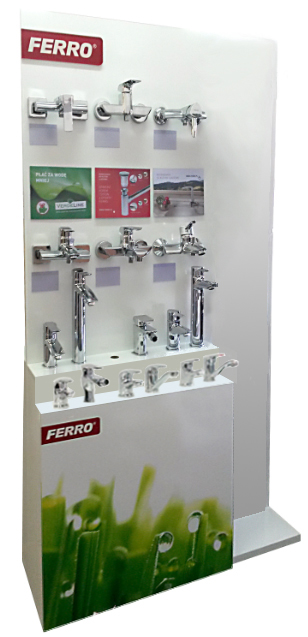 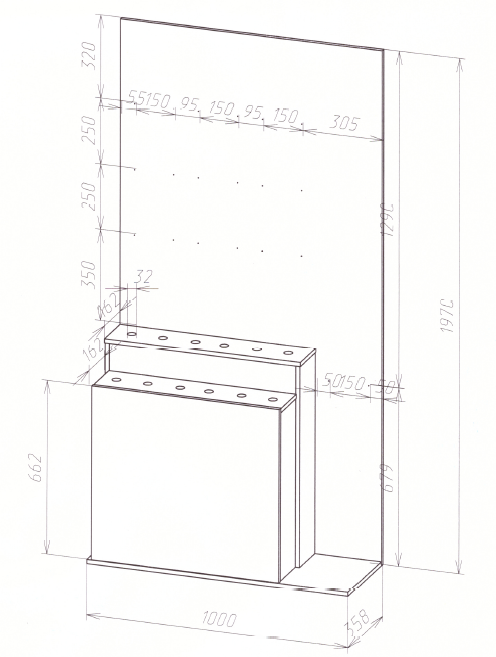